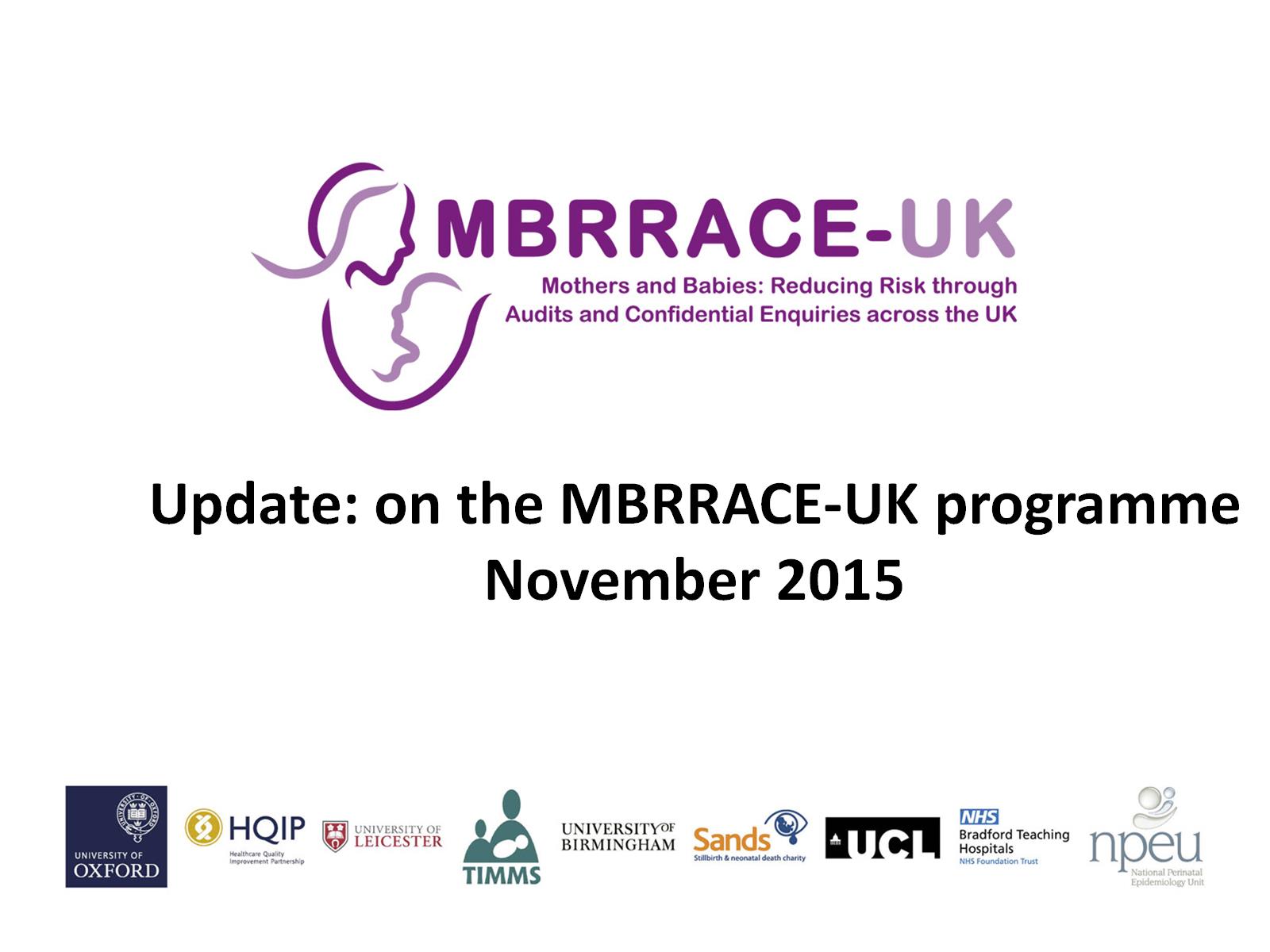 Update: on the MBRRACE-UK programmeNovember 2015
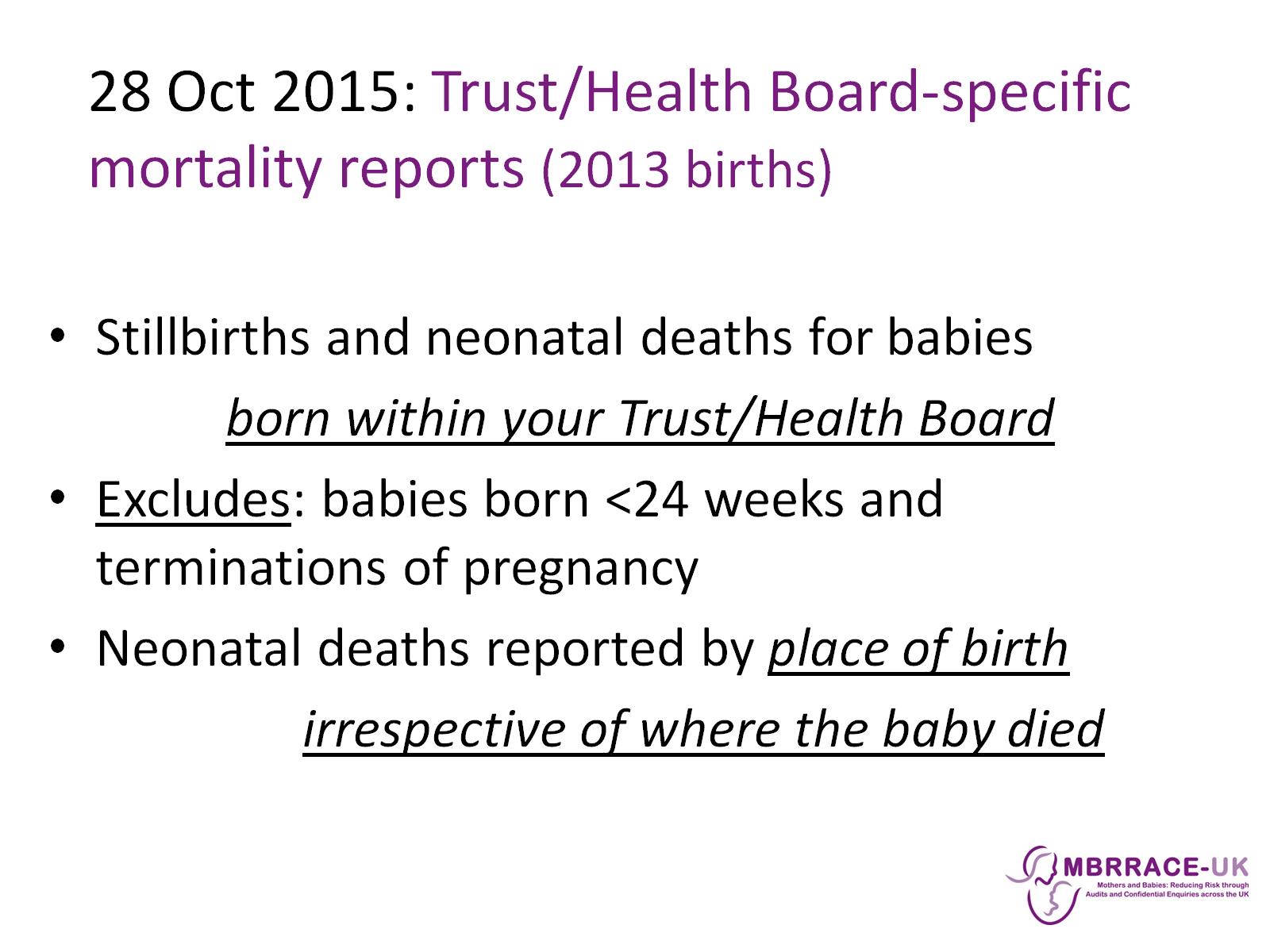 28 Oct 2015: Trust/Health Board-specific mortality reports (2013 births)
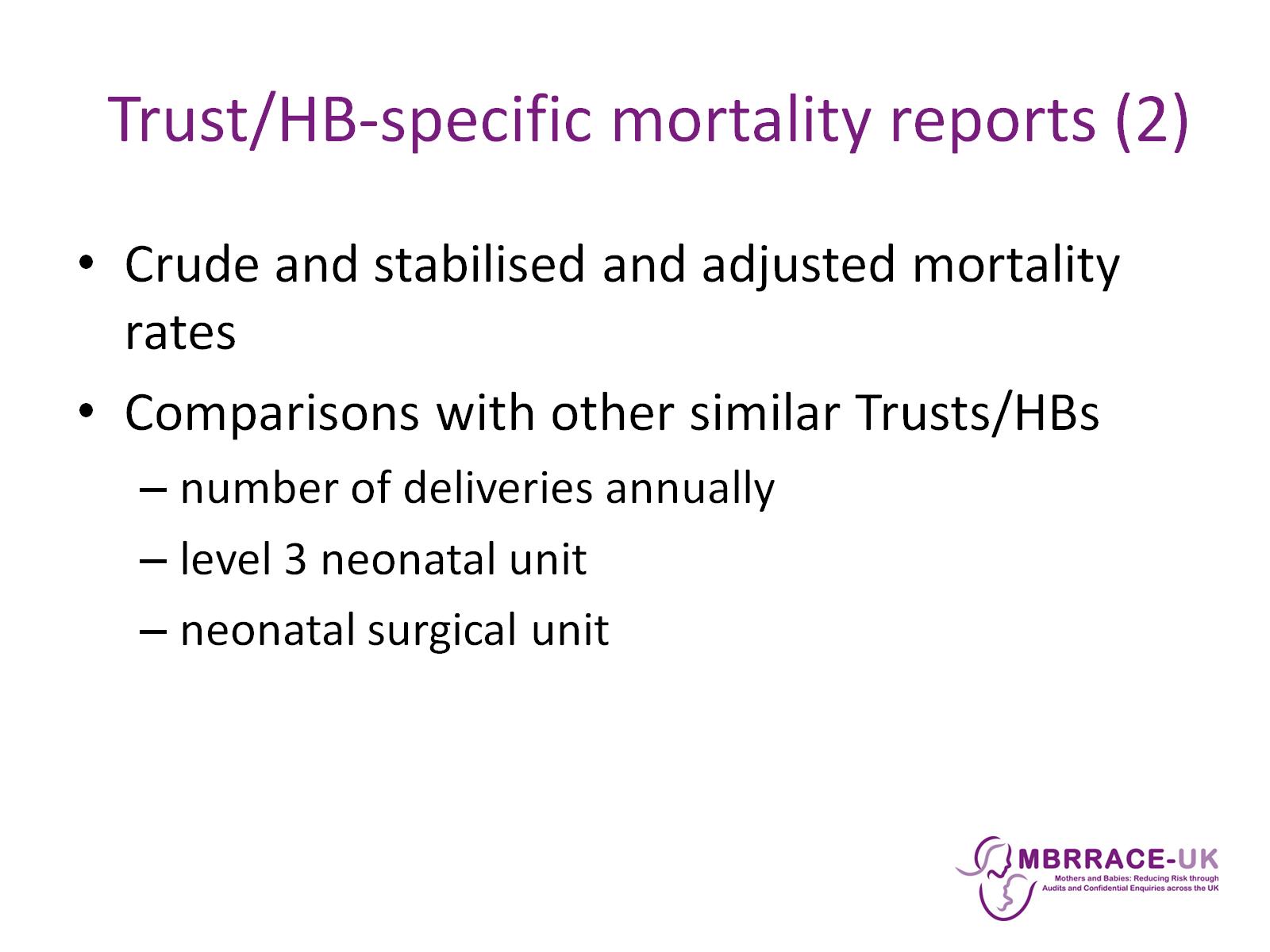 Trust/HB-specific mortality reports (2)
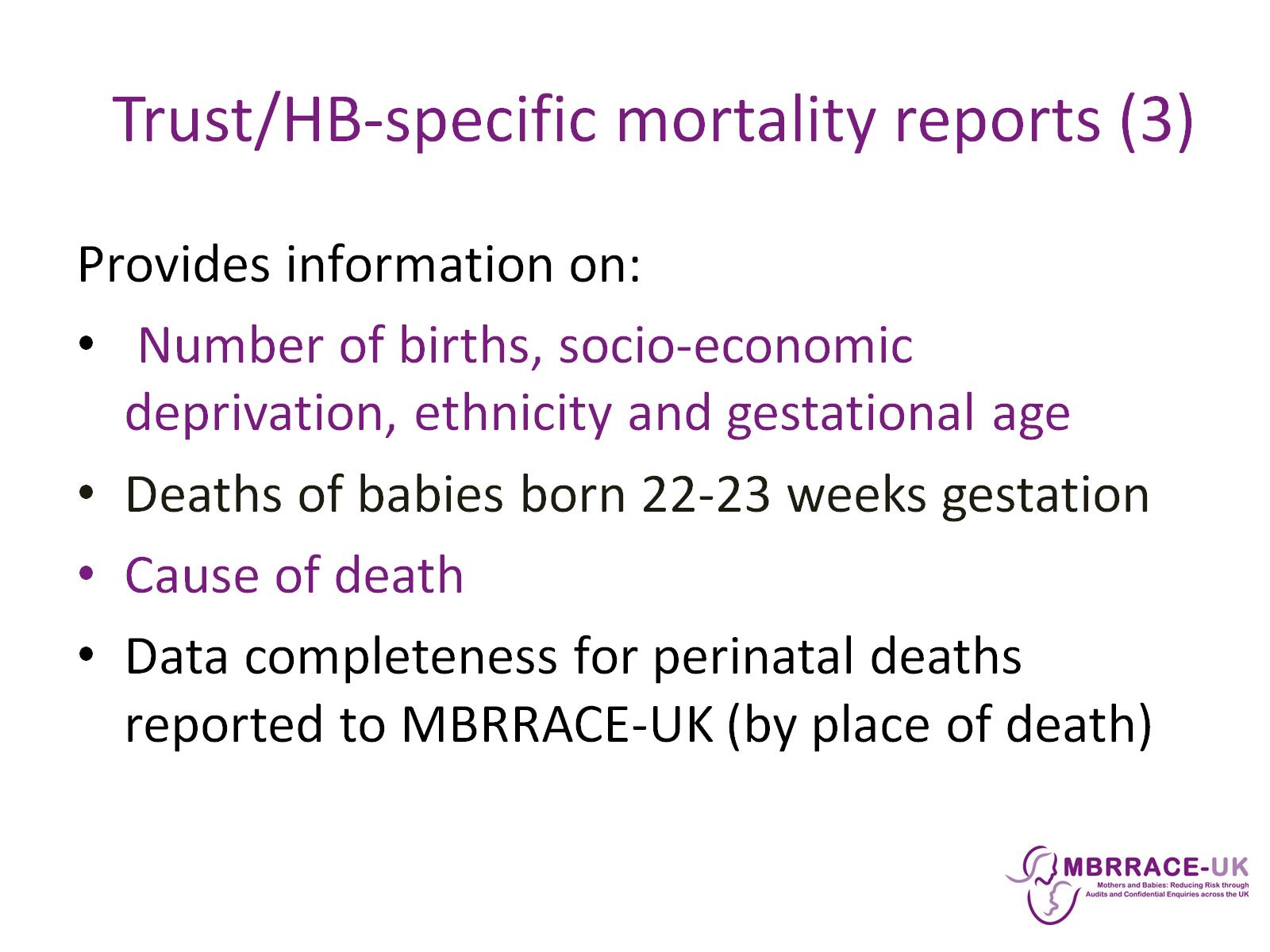 Trust/HB-specific mortality reports (3)
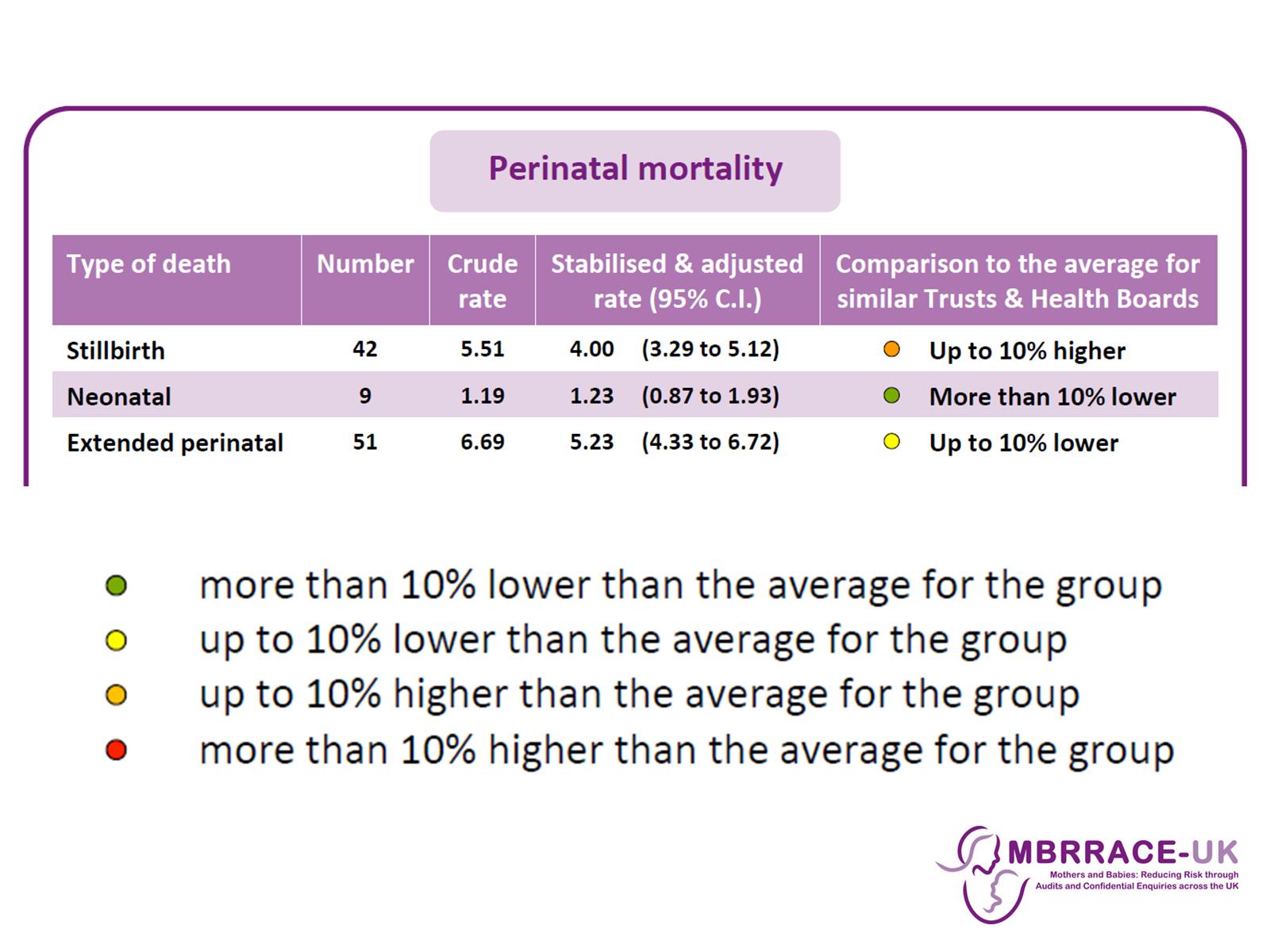 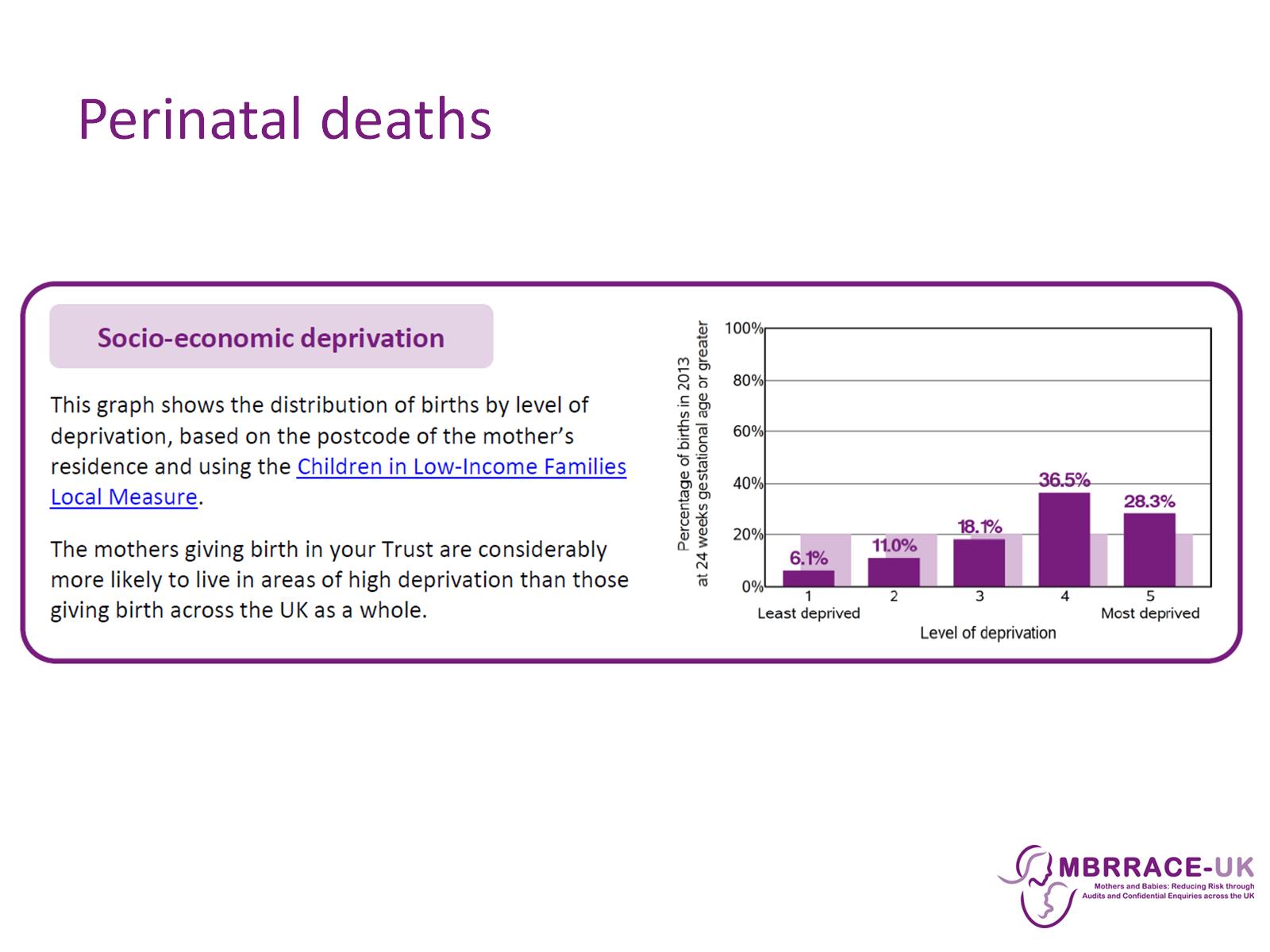 Perinatal deaths
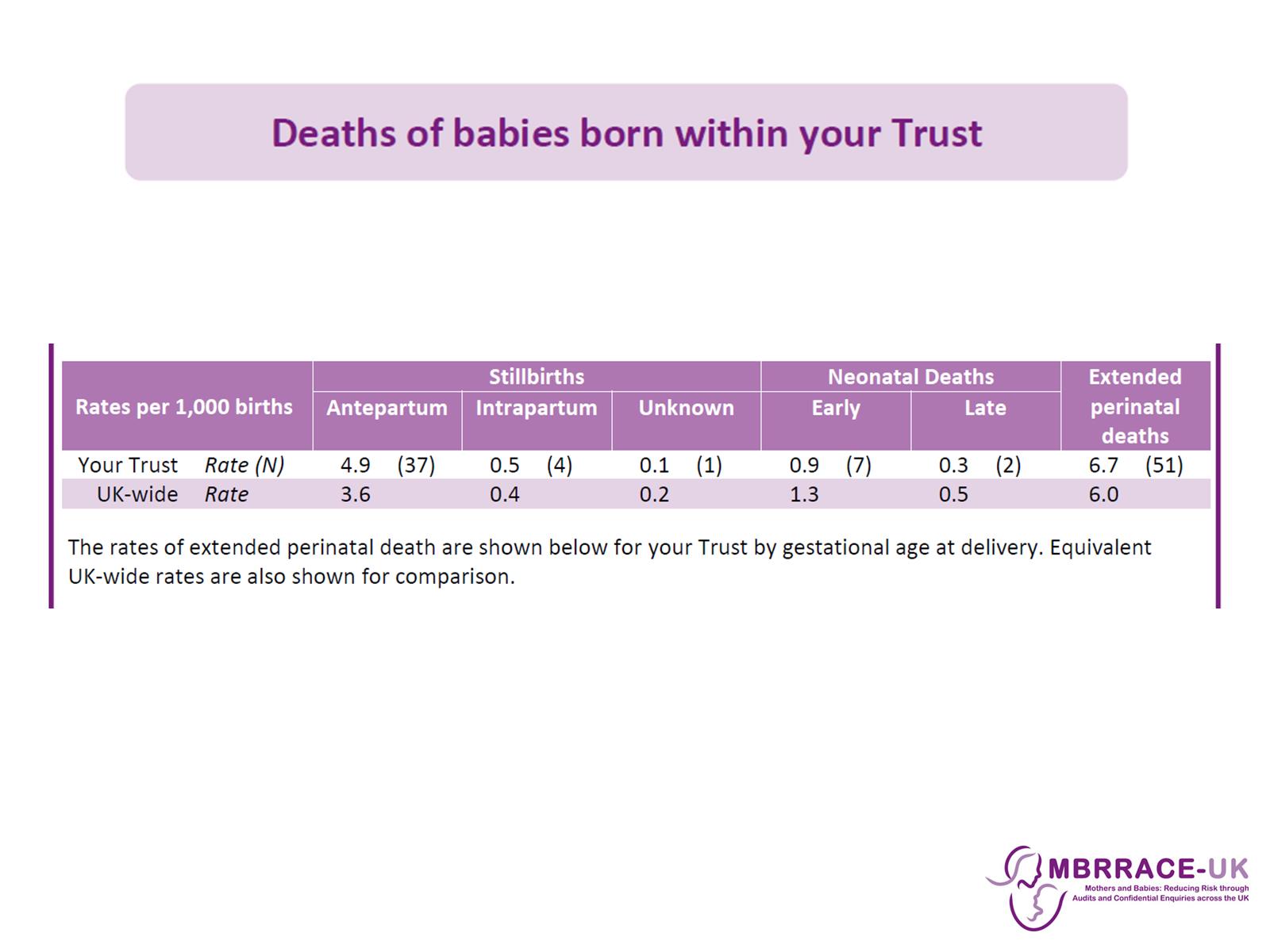 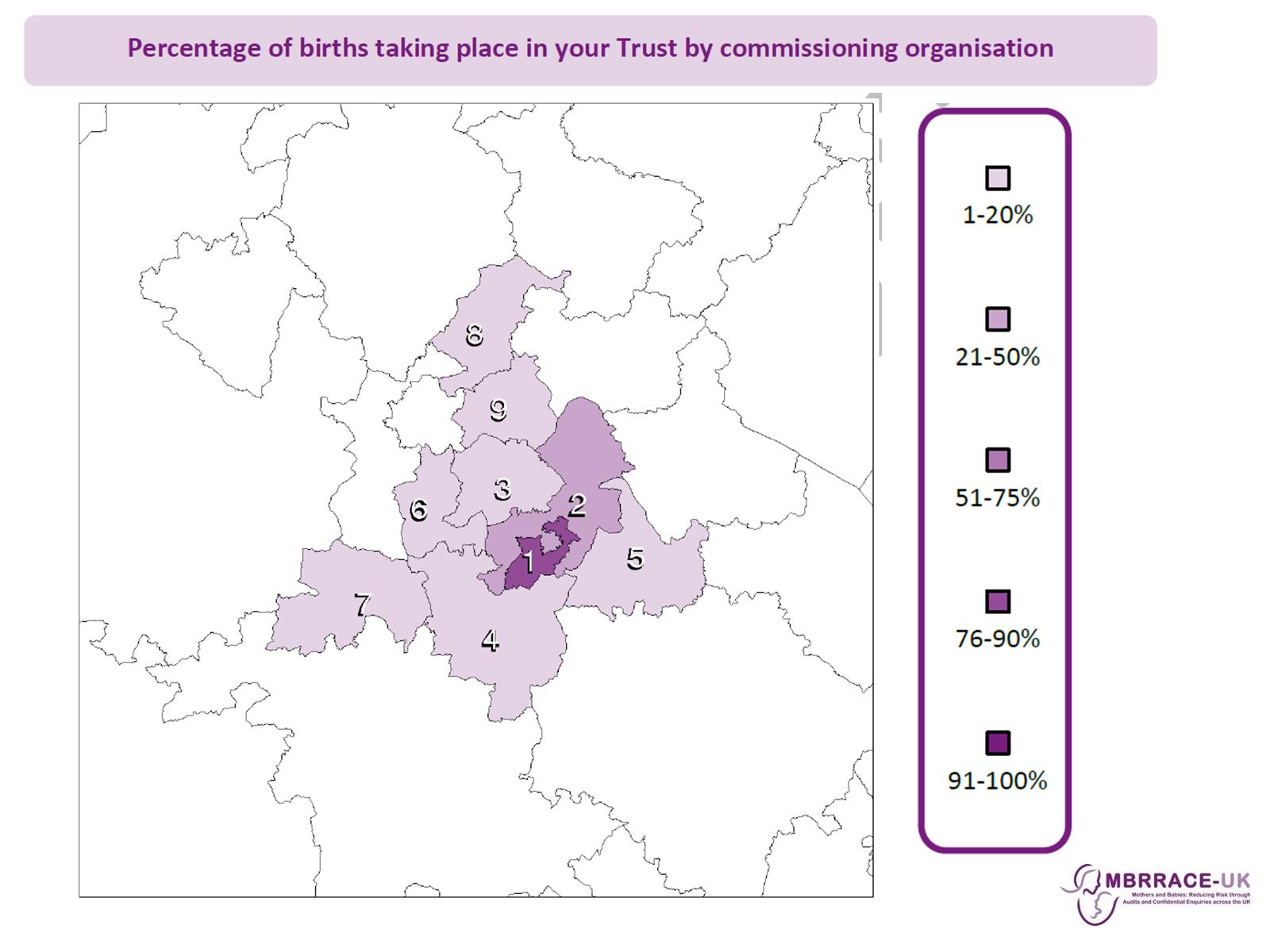 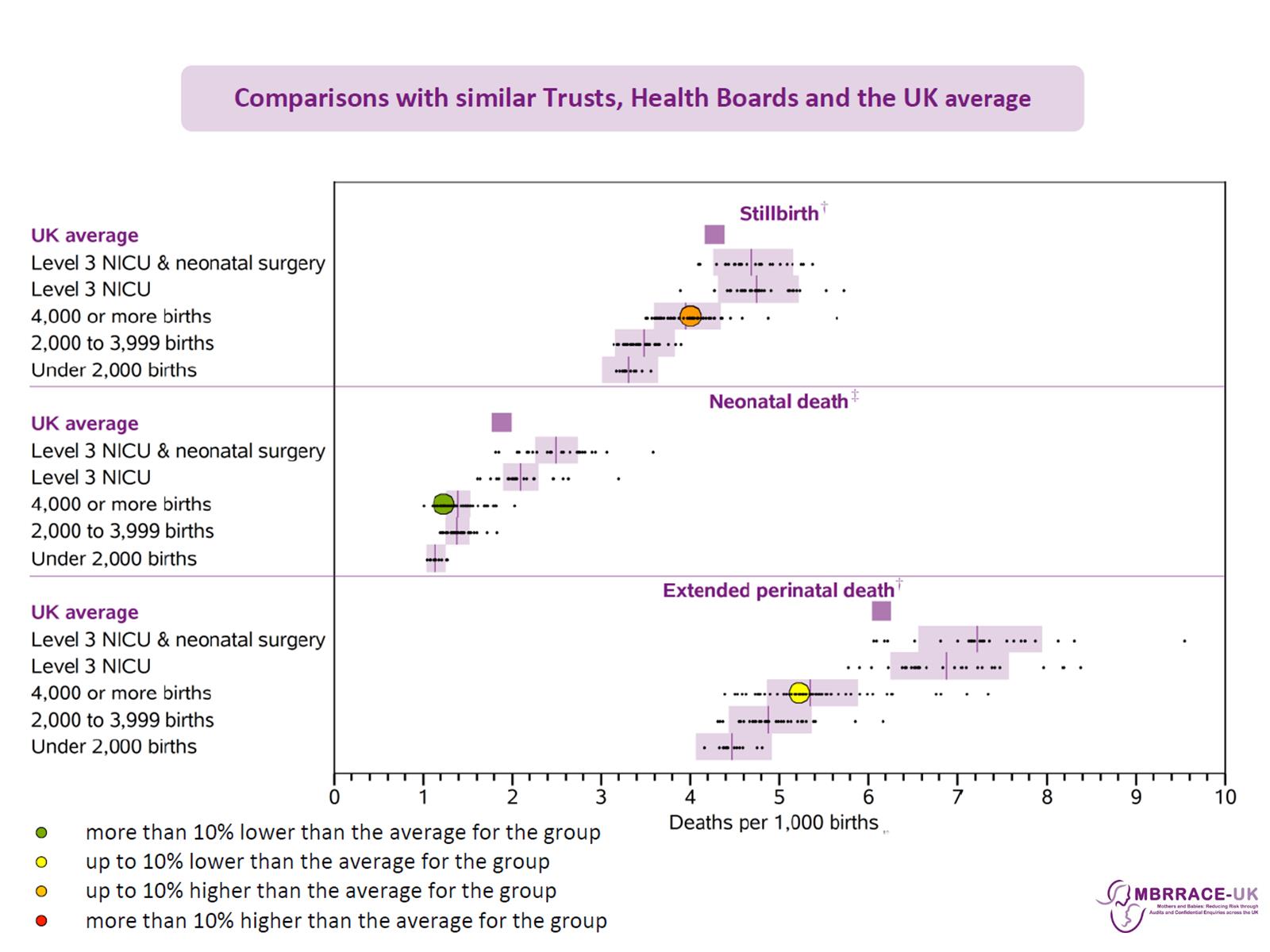 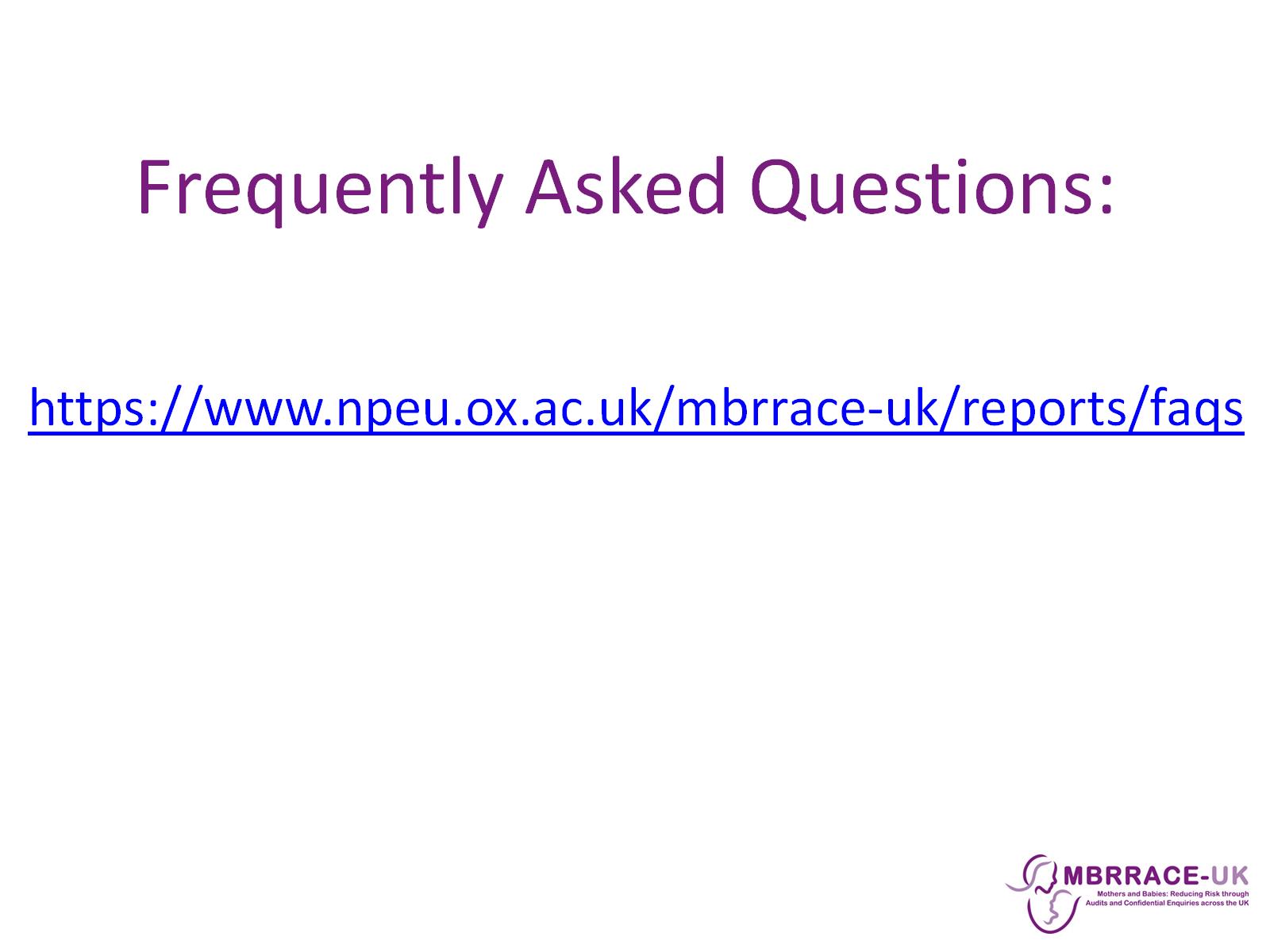 Frequently Asked Questions:
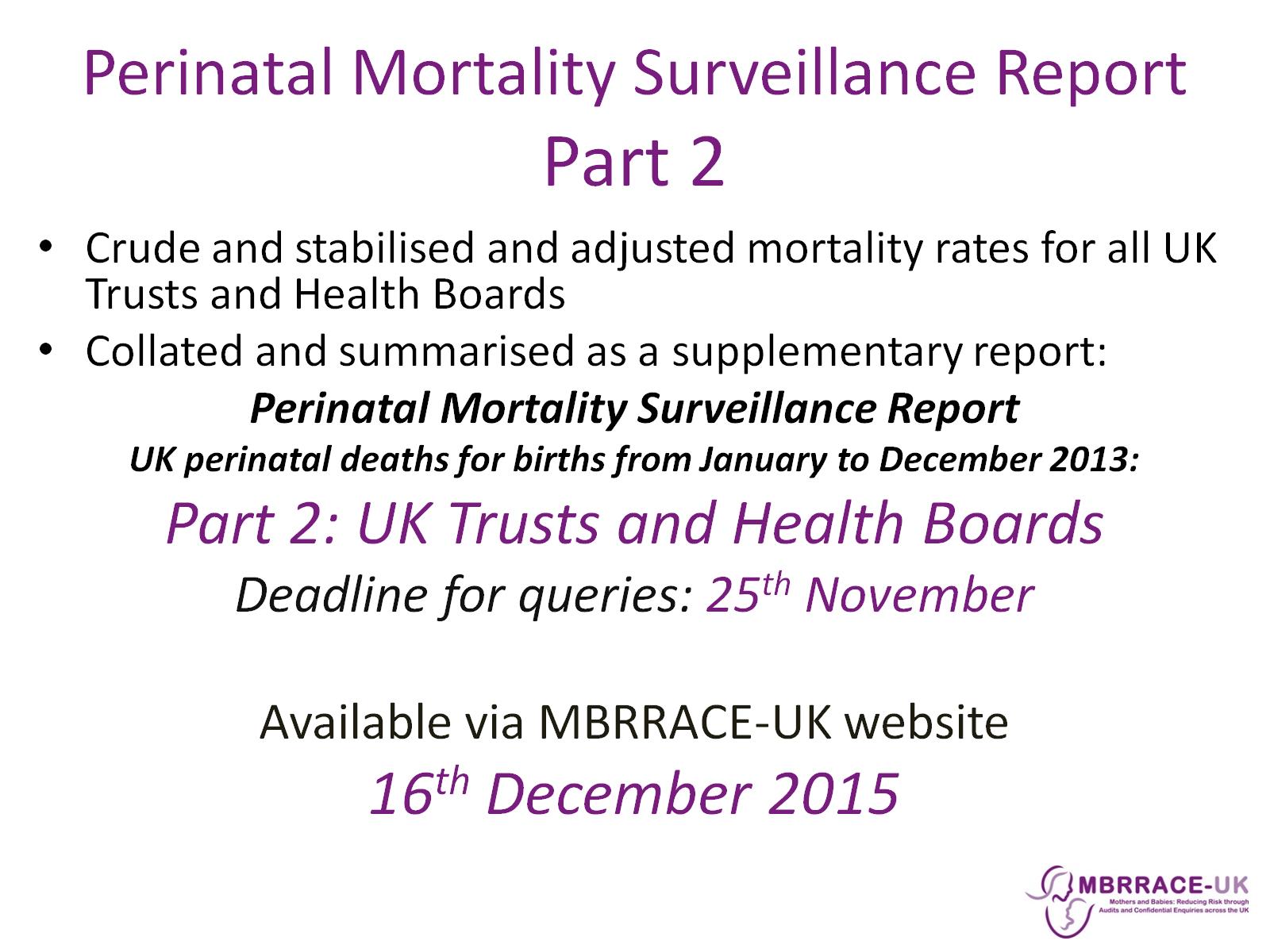 Perinatal Mortality Surveillance Report Part 2
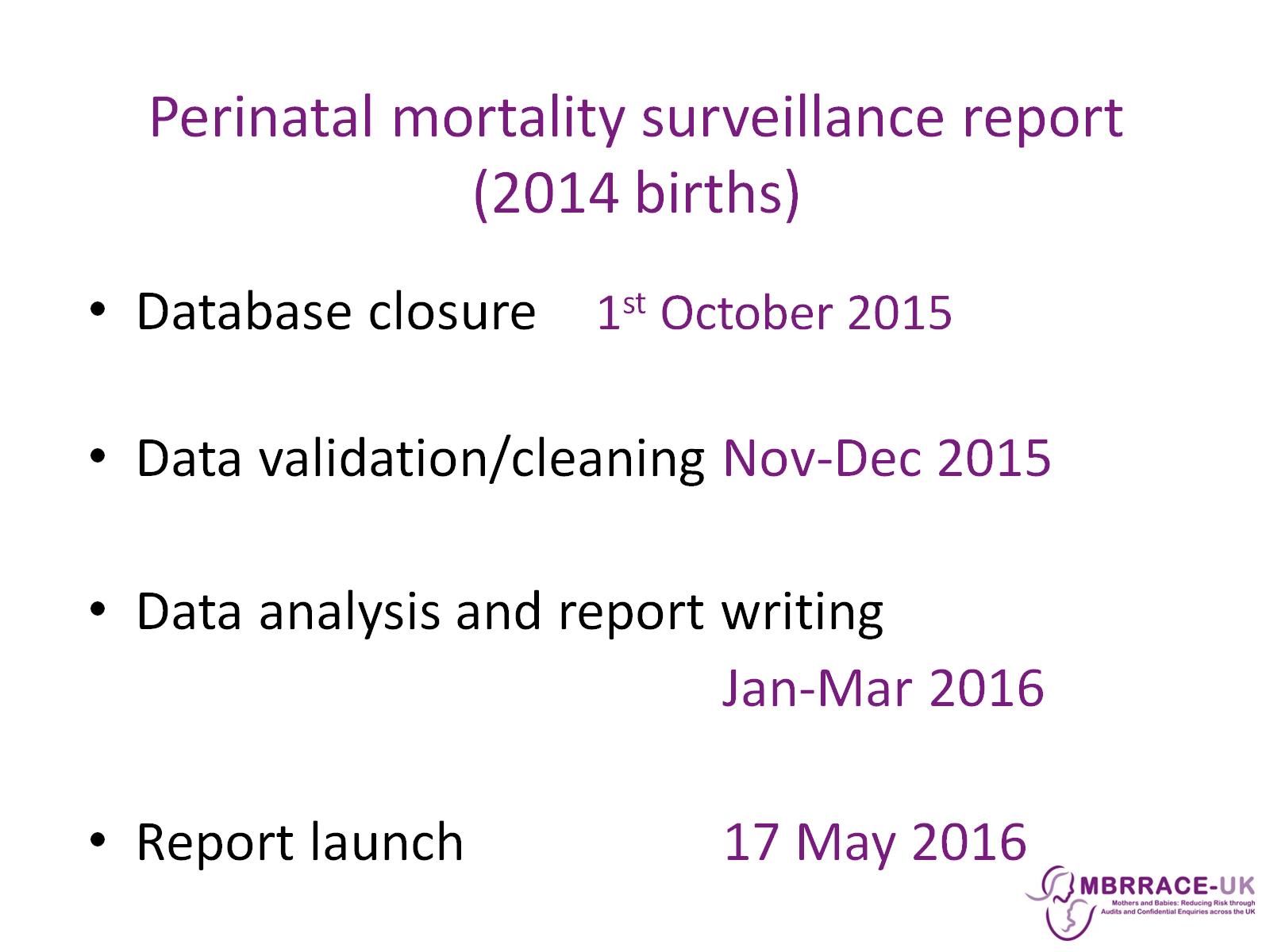 Perinatal mortality surveillance report (2014 births)
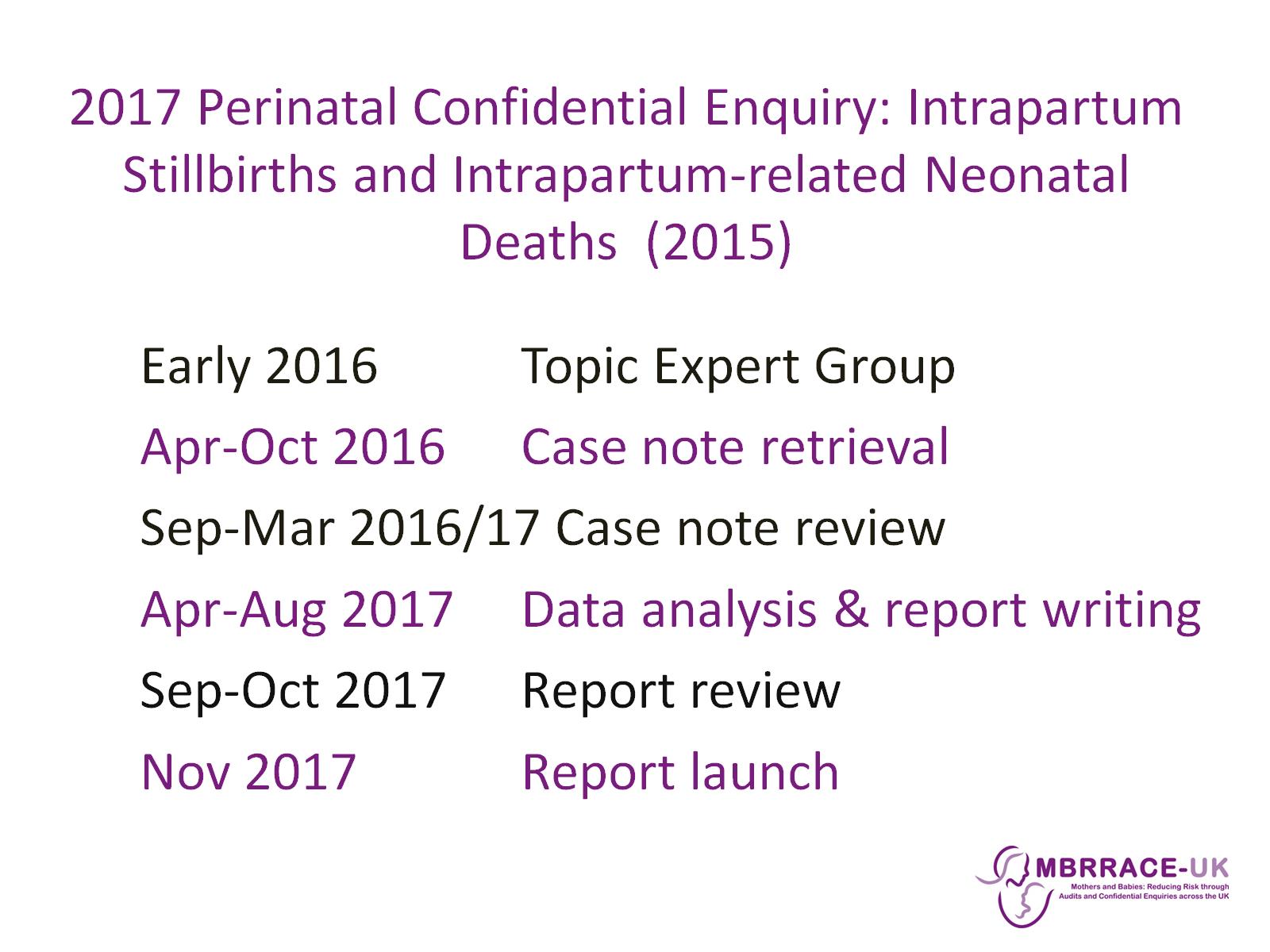 2017 Perinatal Confidential Enquiry: Intrapartum Stillbirths and Intrapartum-related Neonatal Deaths  (2015)
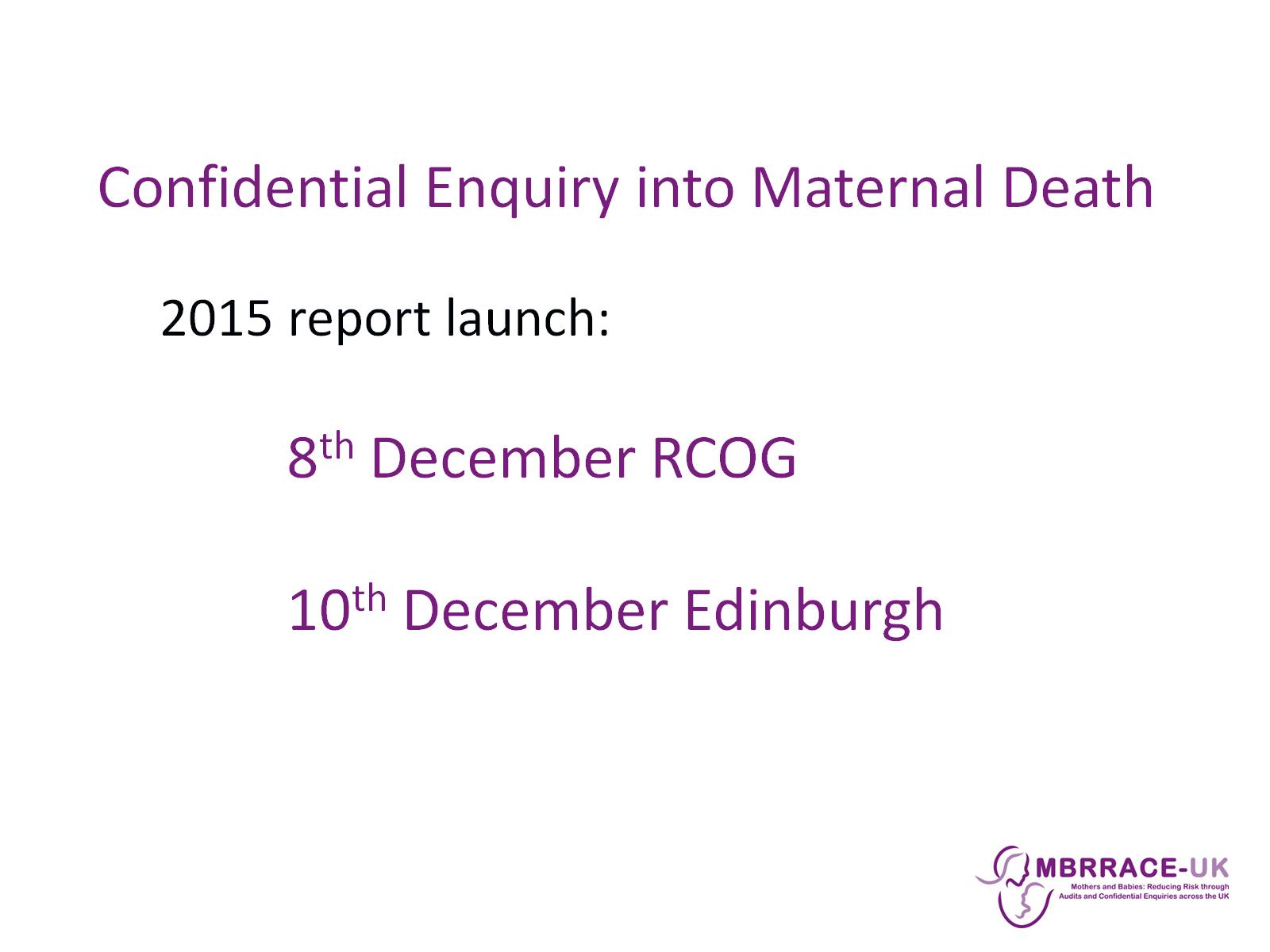 Confidential Enquiry into Maternal Death
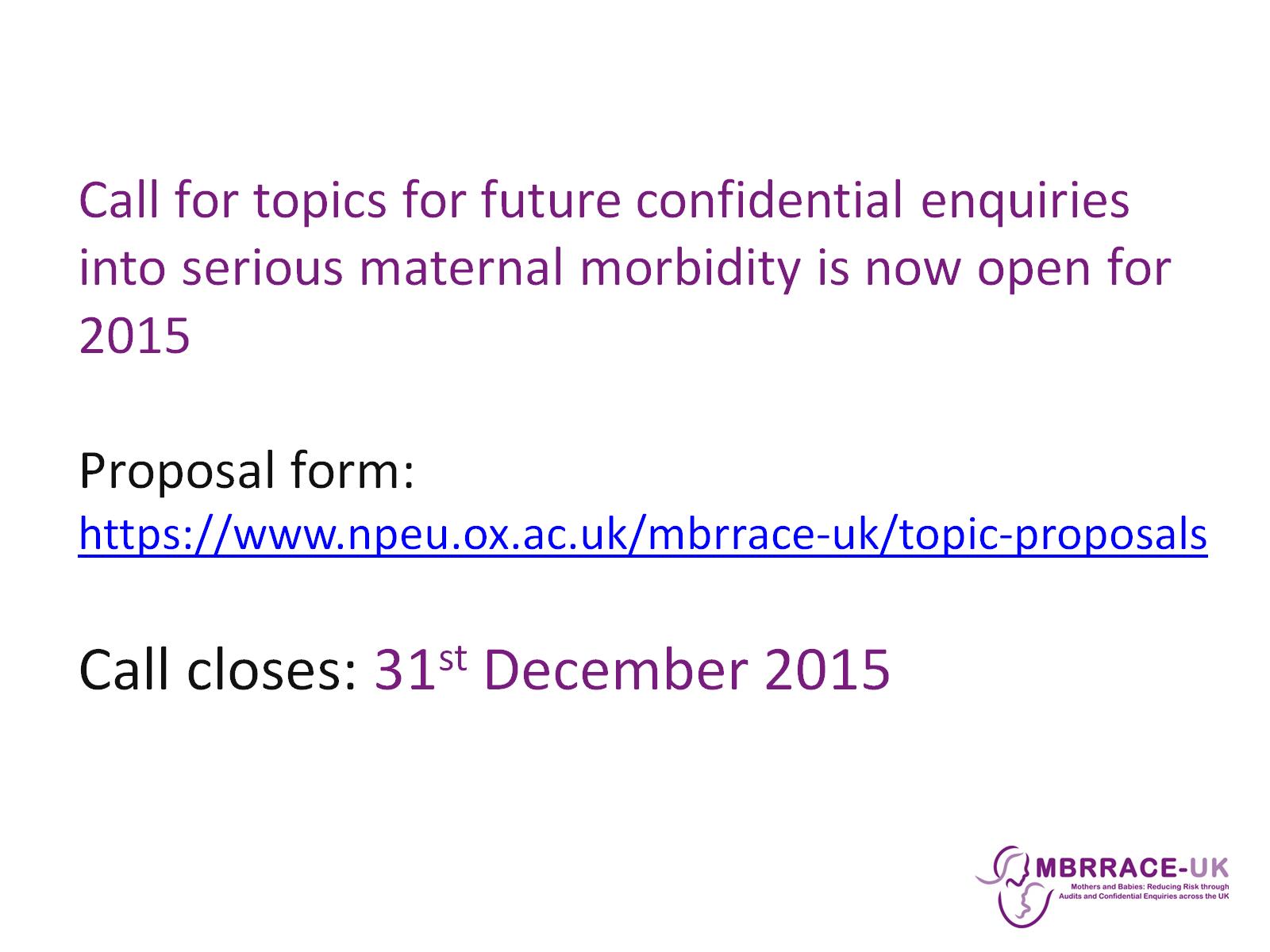 Call for topics for future confidential enquiries into serious maternal morbidity is now open for 2015 Proposal form: https://www.npeu.ox.ac.uk/mbrrace-uk/topic-proposals Call closes: 31st December 2015
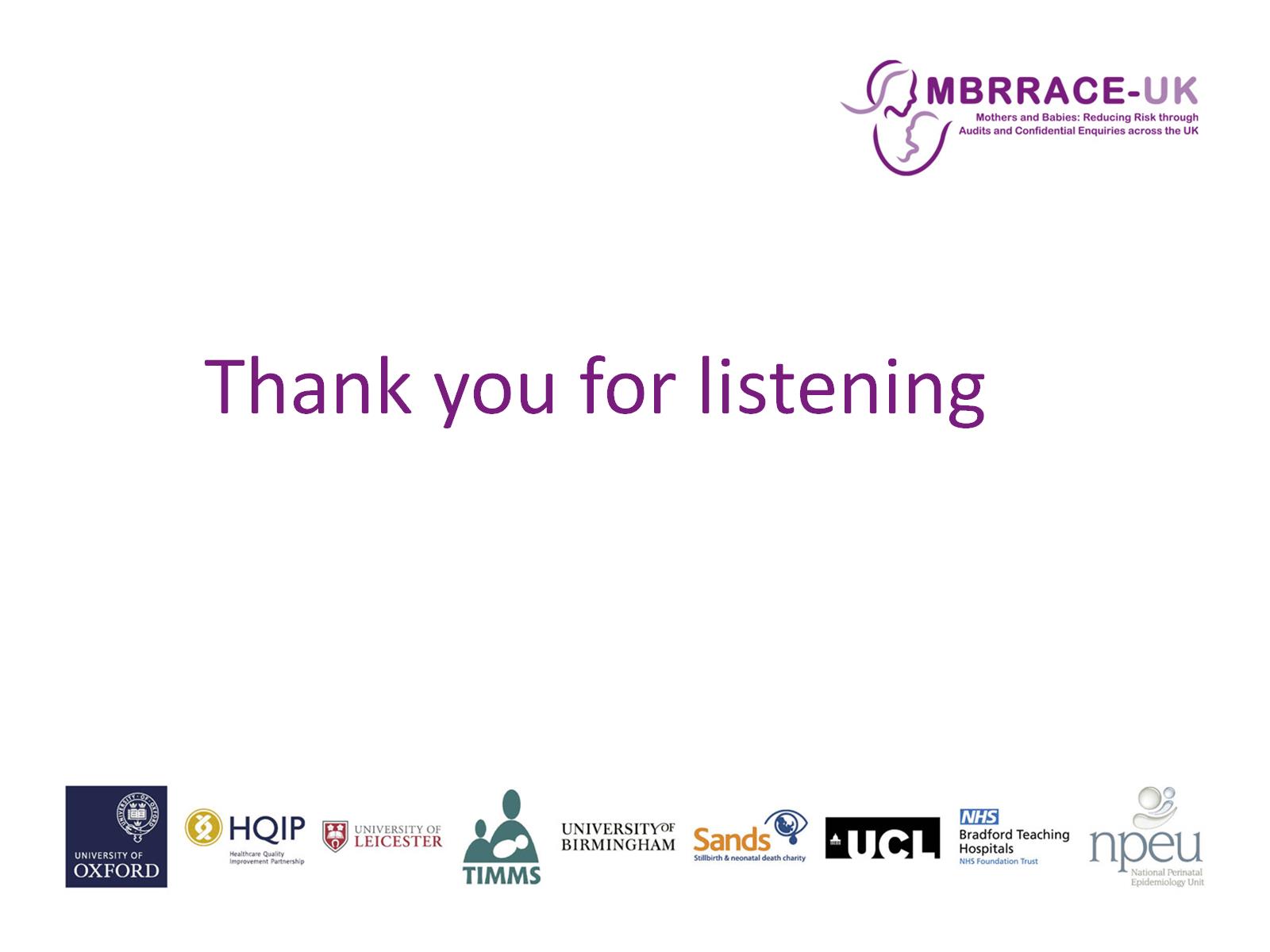